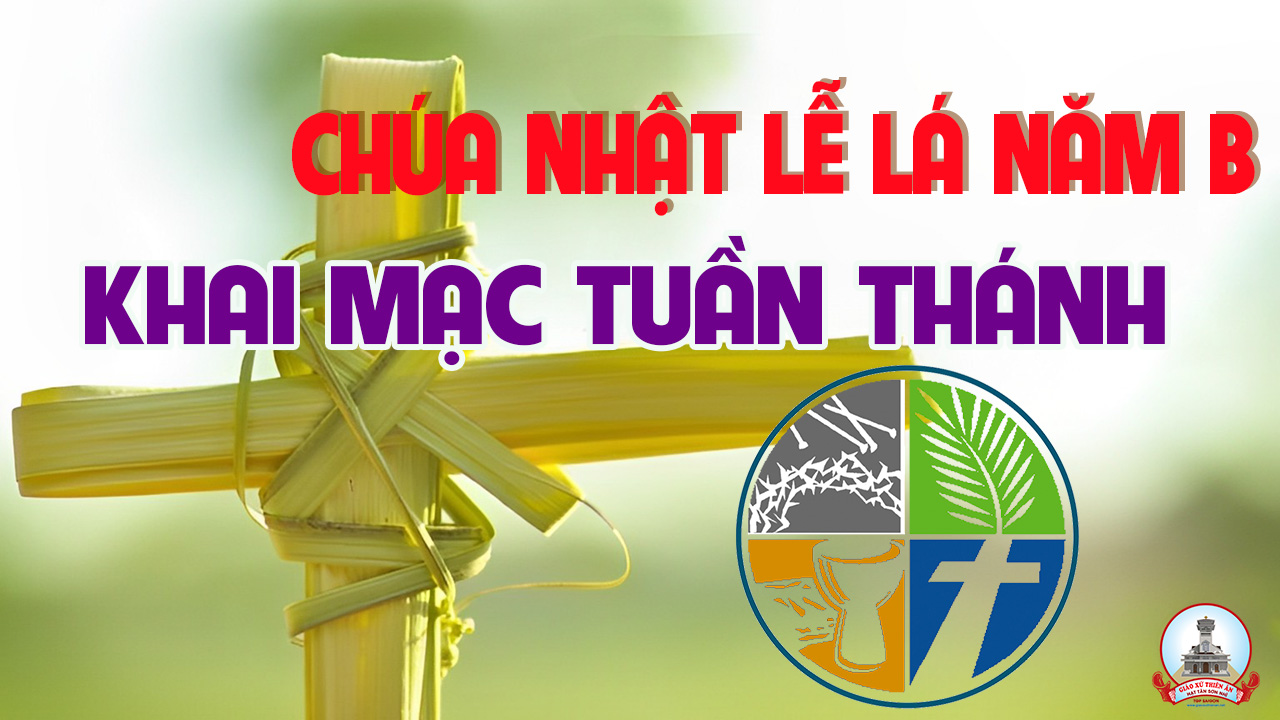 TẬP HÁT CỘNG ĐOÀN
Đk: Ôi Thiên Chúa, ôi Thiên Chúa, sao Ngài nỡ bỏ con.
Câu xướng trước Phúc Âm:
Đức Ki-tô vì chúng ta đã vâng lời cho đến chết, và chết trên thập giá. Vì thế, Thiên Chúa đã tôn vinh Người, ban cho Người một danh hiệu vượt trên mọi danh hiệu.
CHÚA NHẬT LỄ LÁ
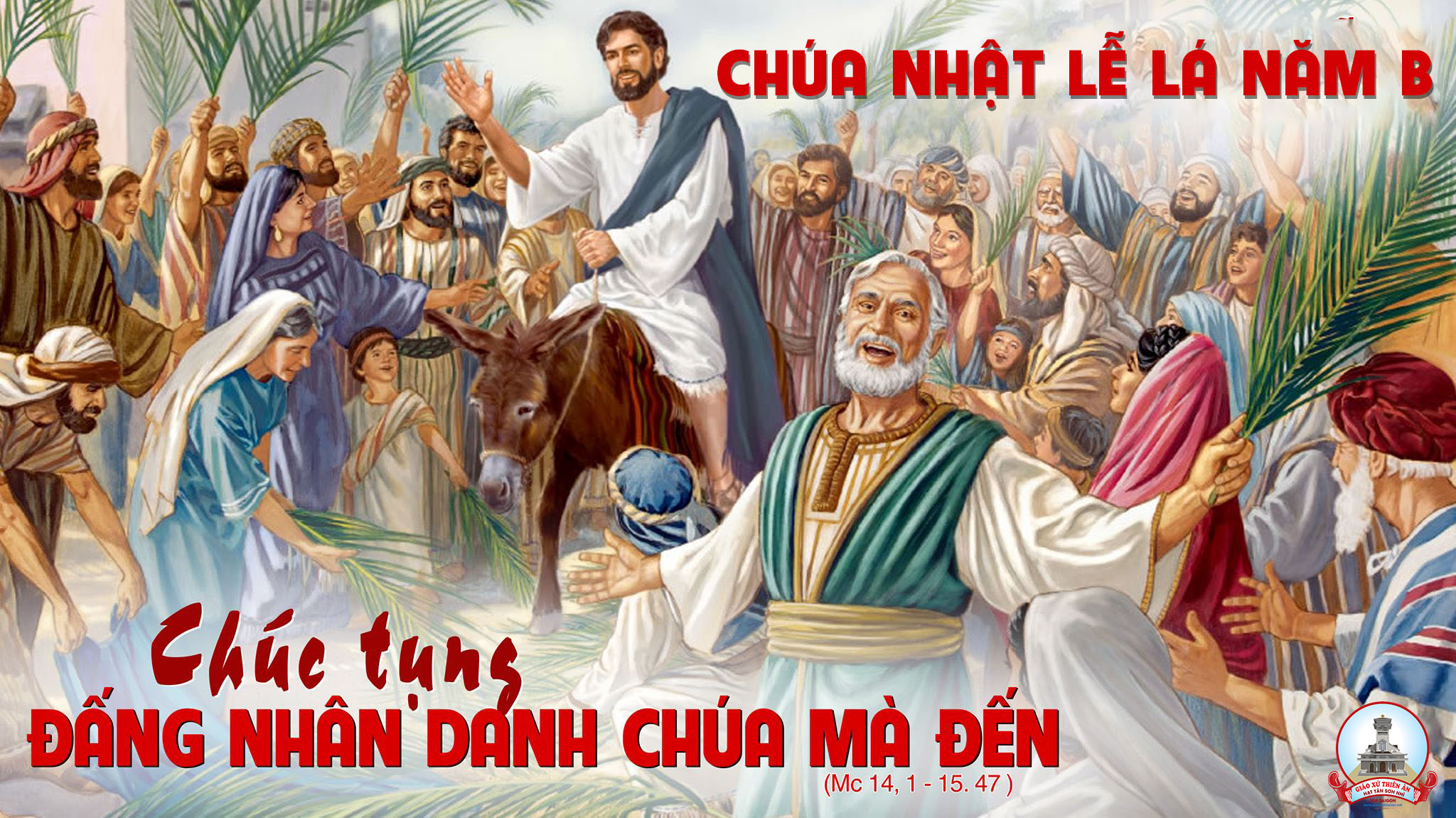 Làm Phép LáChúa Vào ThànhVũ Mộng Thơ – Nguyễn Duy
Tk1: Hãy báo cho nữ tử Si-on, này Vua ngươi đã đến nơi rồi Người khiêm nhu chỉ cưỡi mình lừa dân hô vang đồng thanh một lời.
Đk: Vạn là vạn tuế! Vạn là vạn tuế Con Vua Đa-Vít (Vạn tuế vạn tuế). Chúc tụng Đấng nhân danh Chúa mà đến.
Tk2: Is-ra-el hãy mừng vui lên, vì hôm nay Ngài đến thăm người. Nào mau ra trải áo dọn đường tay giơ cao cành lá chúc tụng.
Đk: Vạn là vạn tuế! Vạn là vạn tuế Con Vua Đa-Vít (Vạn tuế vạn tuế). Chúc tụng Đấng nhân danh Chúa mà đến.
Tk3: Khắp các dân hãy cùng reo vang, lời hoan hô cùng vỗ tay mừng Vị Thiên sai là Chúa trần đời, trong uy phong Ngài tiến vào thành.
Đk: Vạn là vạn tuế! Vạn là vạn tuế Con Vua Đa-Vít (Vạn tuế vạn tuế). Chúc tụng Đấng nhân danh Chúa mà đến.
Tk4: Chúa tiến vào Thánh điện uy nghi, lời hoan hô cùng tiếng reo hò. Kèn vang lên trổi khúc trầm hùng, vươn câu ca mừng hát khen Ngài.
Đk: Vạn là vạn tuế! Vạn là vạn tuế Con Vua Đa-Vít (Vạn tuế vạn tuế). Chúc tụng Đấng nhân danh Chúa mà đến.
CHÚA NHẬT LỄ LÁ
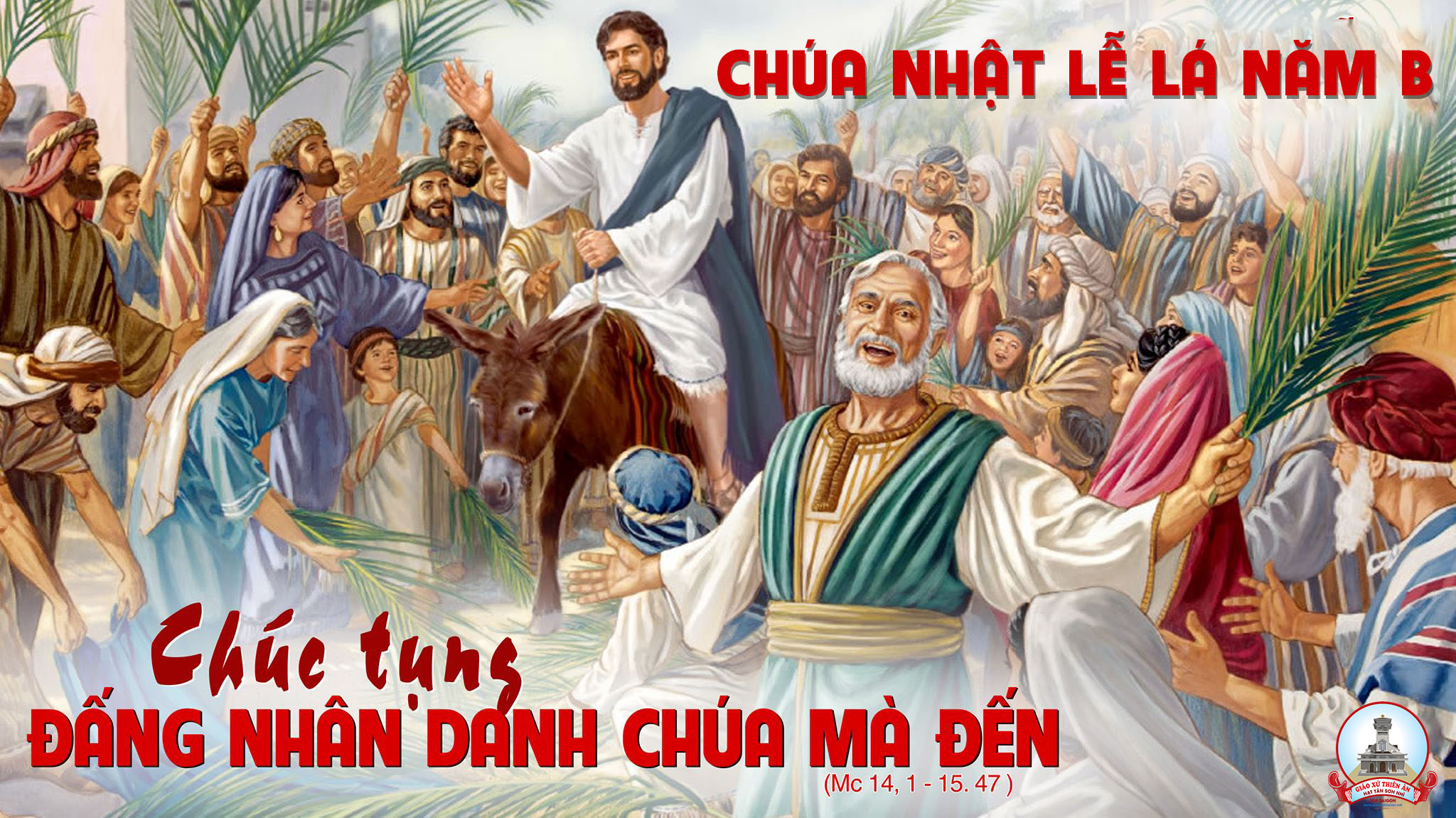 Ca Nhập LễVang Lời Tụng CaLm. Nguyễn Duy
Đk: Các trẻ Do Thái trên tay hoa lá reo mừng hân hoan vang lời tụng ca: Hoan hô! Hoan hô! Hoan hô Con Vua Đa-vít. Chúc tụng Đấng nhân danh Chúa mà đến.
Tk: Hôm nay Chúa vào thành thánh. Hãy vỗ tay reo mừng muôn dân reo lời hoan ca. Kính dâng lên Vua trời đất
**: Chính Chúa thống trị muôn loài là Cha quyền uy vinh thắng. Chúc tụng! Chúc tụng! Vinh quang Chúa đang tỏa lan.
Đk: Các trẻ Do Thái trên tay hoa lá reo mừng hân hoan vang lời tụng ca: Hoan hô! Hoan hô! Hoan hô Con Vua Đa-vít. Chúc tụng Đấng nhân danh Chúa mà đến.
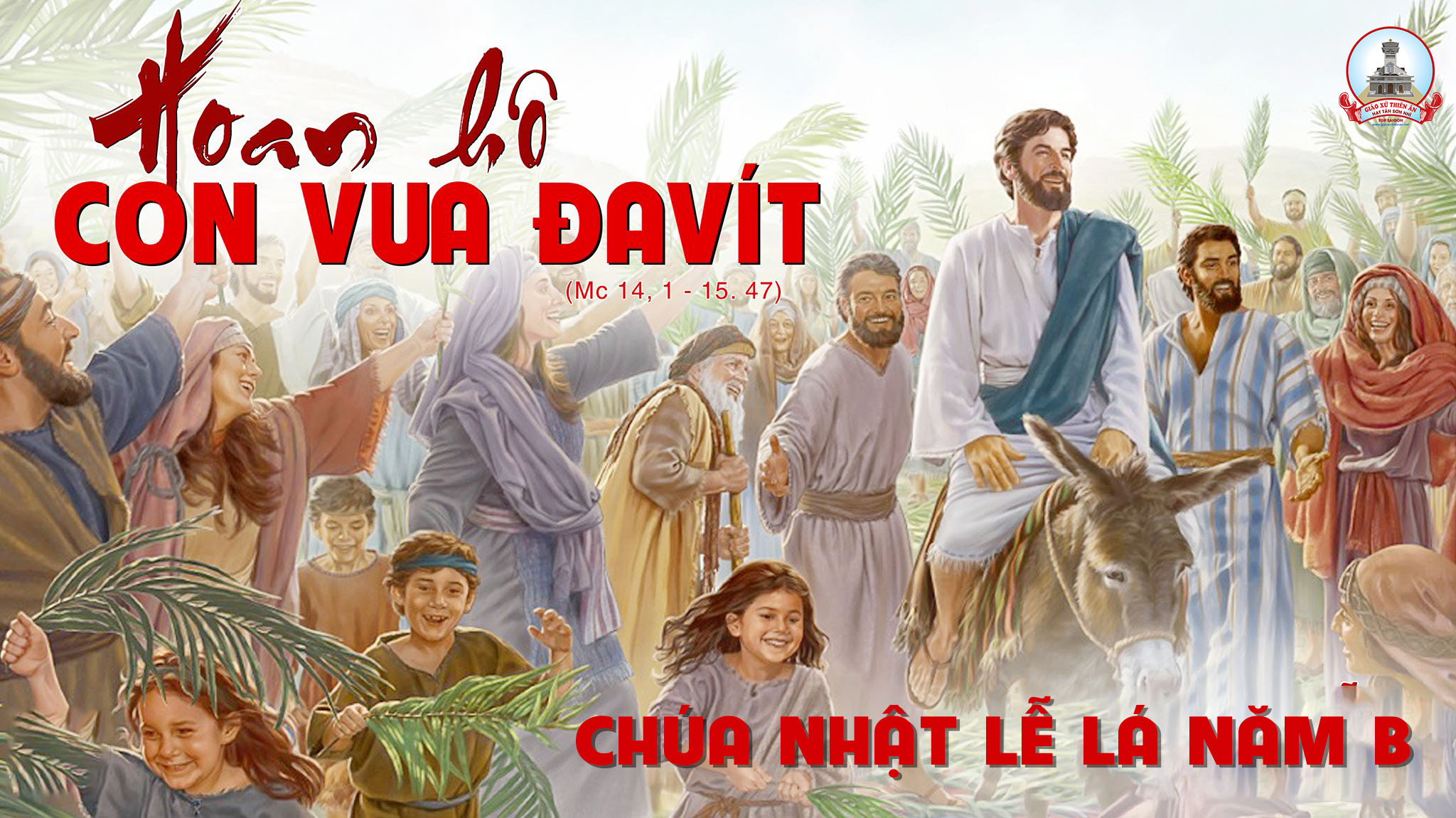 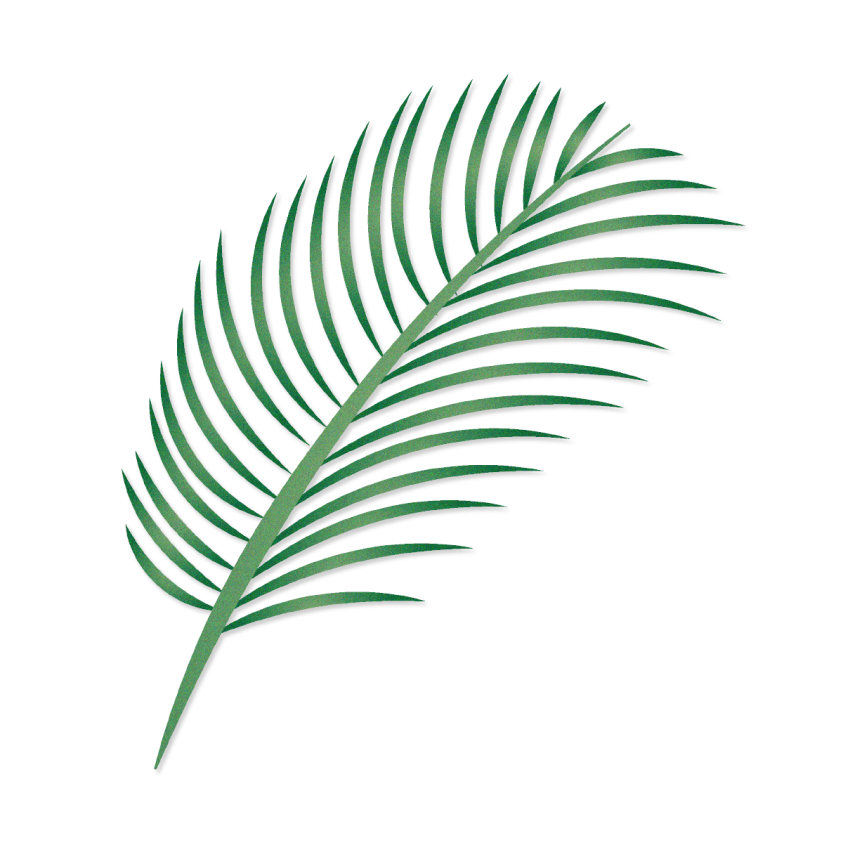 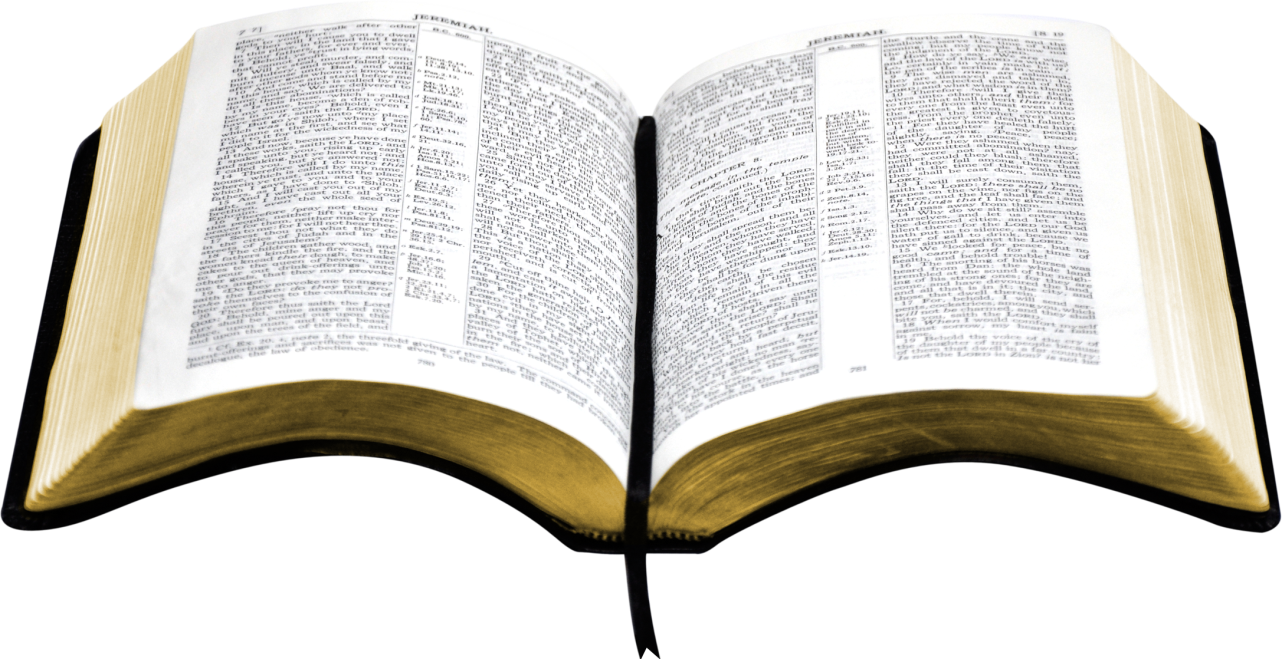 Bài Đọc 1
Tôi đã không che mặt khi bị mắng nhiếc phỉ nhổ, tôi biết mình sẽ không phải thẹn thùng.
Bài trích sách ngôn sứ I-sai-a.
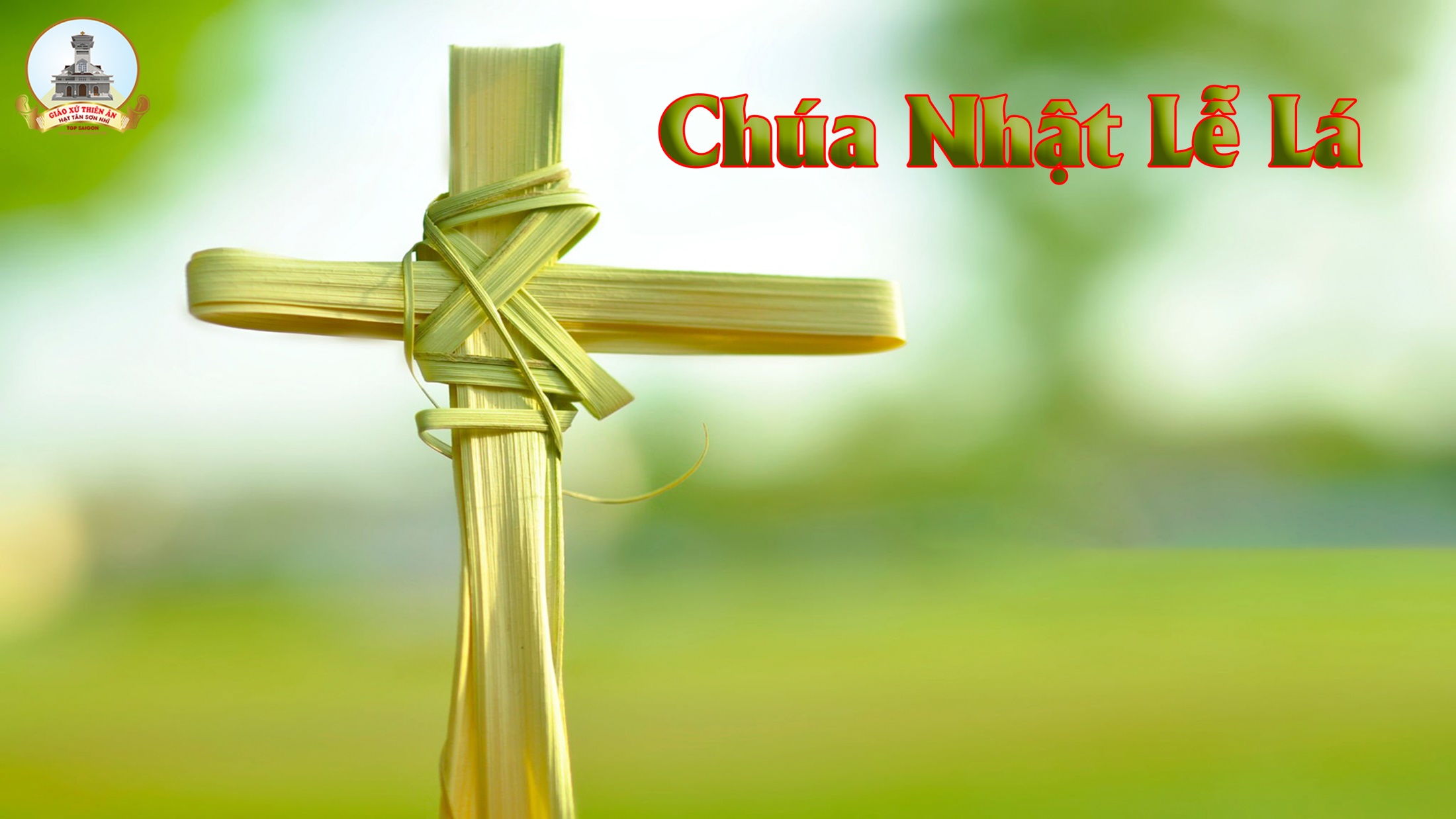 Thánh Vịnh 21Lm Kim Long05 Câu
Đk: Ôi Thiên Chúa, ôi Thiên Chúa, sao Ngài nỡ bỏ con.
Tk1: Bao người nhiếc mắng, vừa thấy bóng con là họ đã chê bai: Tên này luôn kính tin Chúa Trời. Nếu thương tình, hẳn là Ngài lo giải thoát.
Đk: Ôi Thiên Chúa, ôi Thiên Chúa, sao Ngài nỡ bỏ con.
Tk2: Ác thù xấn tới, tựa lũ chó vây chặt, đâm thủng chân tay. Xương xẩu con đếm coi vắn dài, mắt căm hờn nhìn chòng chọc con nhạo báng.
Đk: Ôi Thiên Chúa, ôi Thiên Chúa, sao Ngài nỡ bỏ con.
Tk3: Chia phần áo khoác, còn chiếc áo trong họ cũng bắt thăm luôn. Ôi lạy Thiên Chúa con nương nhờ, cứu con cùng, Ngài đừng lìa xa, bỏ thí.
Đk: Ôi Thiên Chúa, ôi Thiên Chúa, sao Ngài nỡ bỏ con.
Tk4: Con nguyện mãi mãi, truyền bá Thánh Danh Ngài cho khắp anh em. Xin được lên tiếng nơi công hội, tiến dâng Ngài một bài ngợi ca mừng kính.
Đk: Ôi Thiên Chúa, ôi Thiên Chúa, sao Ngài nỡ bỏ con.
Tk5: Ai sợ kính Chúa, nào cất tiếng lên mà cung chúc tôn vinh. Miêu duệ Gia-cóp mau ca mừng, Ích-diên nào thần phục quyền uy của Chúa.
Đk: Ôi Thiên Chúa, ôi Thiên Chúa, sao Ngài nỡ bỏ con.
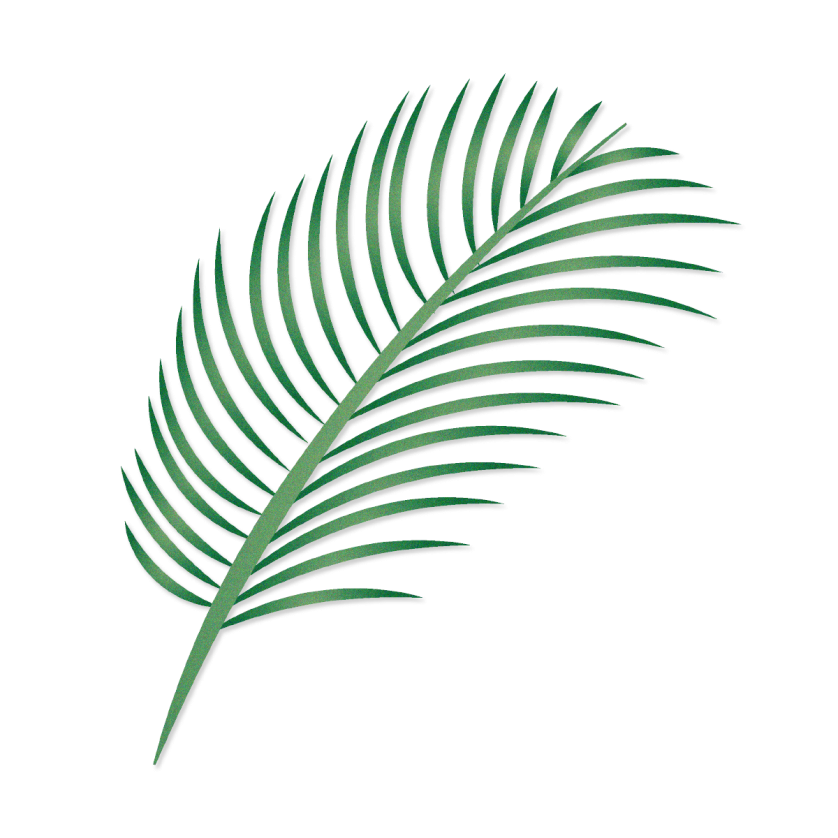 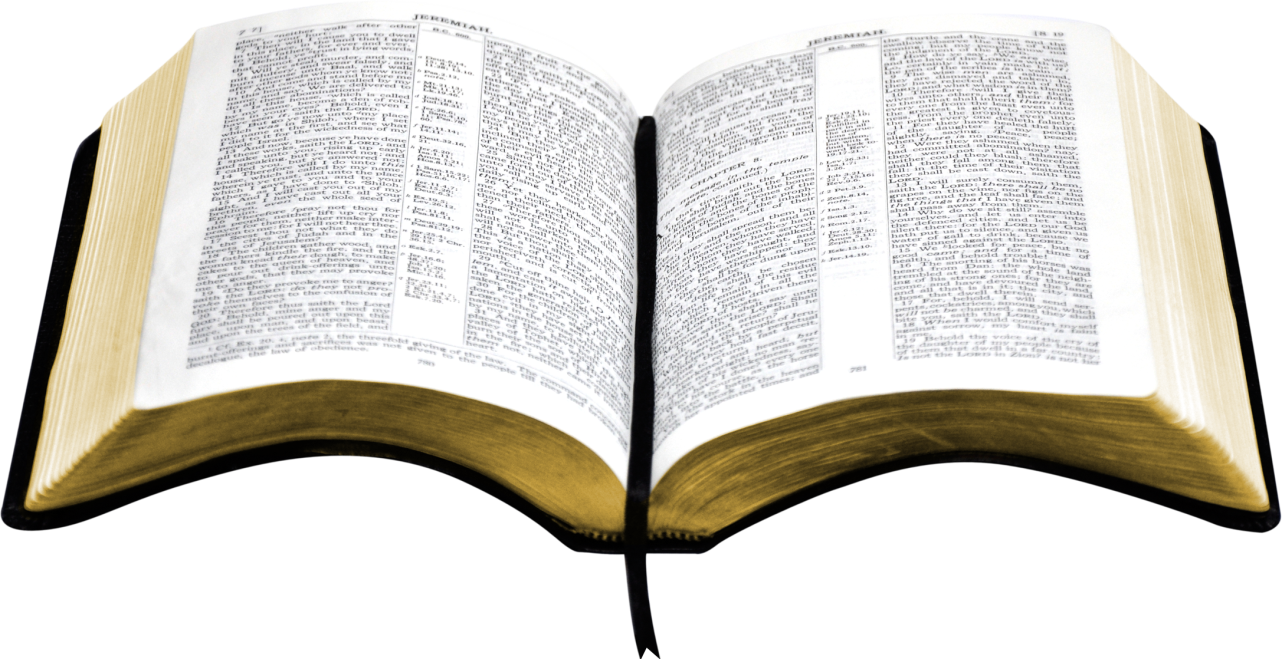 Bài Đọc 2
Đức Ki-tô đã tự khiêm tự hạ, nên Thiên Chúa đã siêu tôn Người.
Bài trích thư của thánh Phao-lô tông đồ gửi tín hữu Phi-líp-phê.
Câu xướng trước Phúc Âm:
Đức Ki-tô vì chúng ta đã vâng lời cho đến chết, và chết trên thập giá. Vì thế, Thiên Chúa đã tôn vinh Người, ban cho Người một danh hiệu vượt trên mọi danh hiệu.
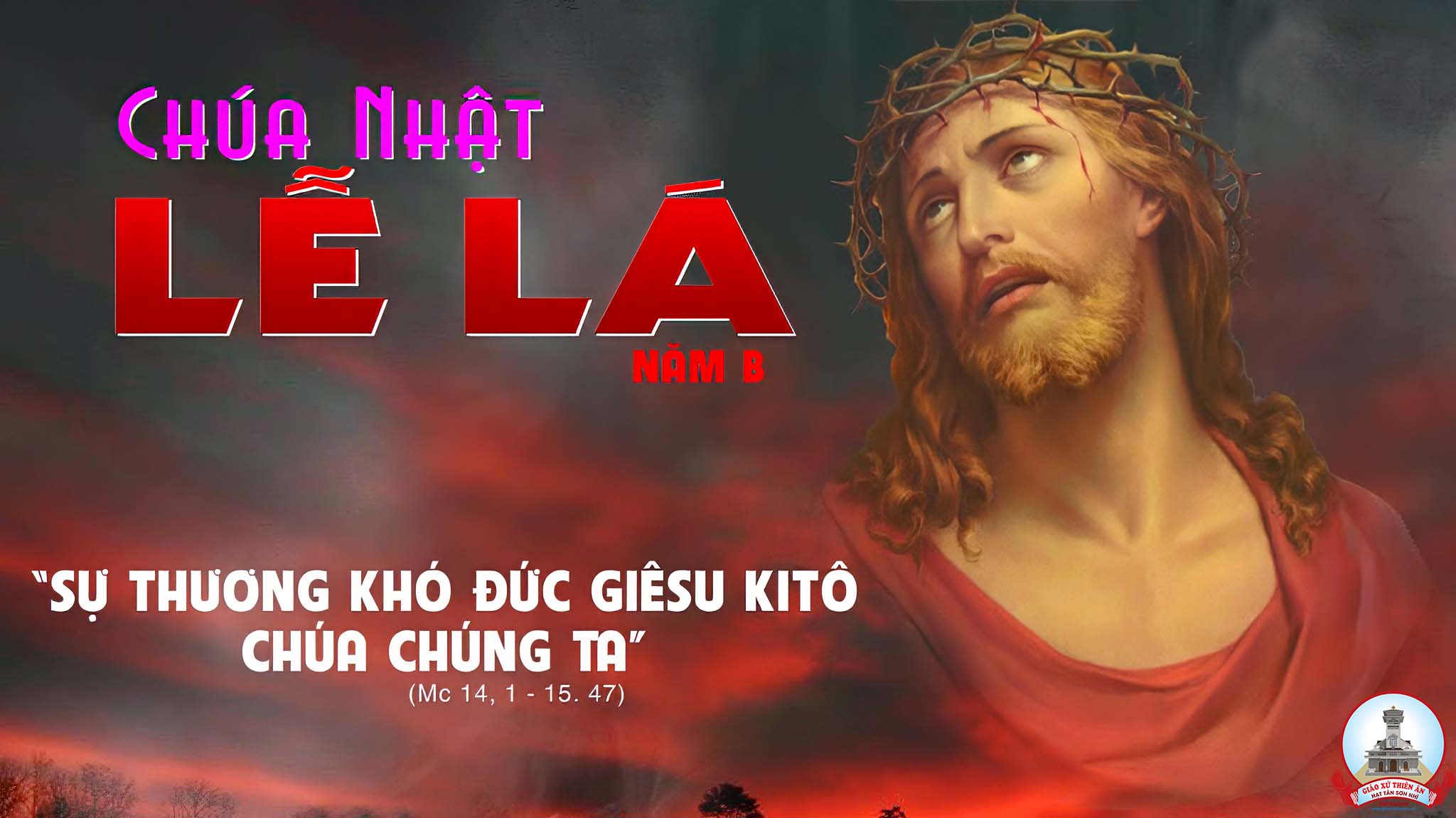 KINH TIN KÍNH
Tôi tin kính một Thiên Chúa là Cha toàn năng, Đấng tạo thành trời đất, muôn vật hữu hình và vô hình.
Tôi tin kính một Chúa Giêsu Kitô, Con Một Thiên Chúa, Sinh bởi Đức Chúa Cha từ trước muôn đời.
Người là Thiên Chúa bởi Thiên Chúa, Ánh Sáng bởi Ánh Sáng, Thiên Chúa thật bởi Thiên Chúa thật,
được sinh ra mà không phải được tạo thành, đồng bản thể với Đức Chúa Cha: nhờ Người mà muôn vật được tạo thành.
Vì loài người chúng ta và để cứu độ chúng ta, Người đã từ trời xuống thế.
Bởi phép Đức Chúa Thánh Thần, Người đã nhập thể trong lòng Trinh Nữ Maria, và đã làm người.
Người chịu đóng đinh vào thập giá vì chúng ta, thời quan Phongxiô Philatô; Người chịu khổ hình và mai táng, ngày thứ ba Người sống lại như lời Thánh Kinh.
Người lên trời, ngự bên hữu Đức Chúa Cha, và Người sẽ lại đến trong vinh quang để phán xét kẻ sống và kẻ chết, Nước Người sẽ không bao giờ cùng.
Tôi tin kính Đức Chúa Thánh Thần là Thiên Chúa và là Đấng ban sự sống, Người bởi Đức Chúa Cha và Đức Chúa Con mà ra,
Người được phụng thờ và tôn vinh cùng với Đức Chúa Cha và Đức Chúa Con: Người đã dùng các tiên tri mà phán dạy.
Tôi tin Hội Thánh duy nhất thánh thiện công giáo và tông truyền.
Tôi tuyên xưng có một Phép Rửa để tha tội. Tôi trông đợi kẻ chết sống lại và sự sống đời sau. Amen.
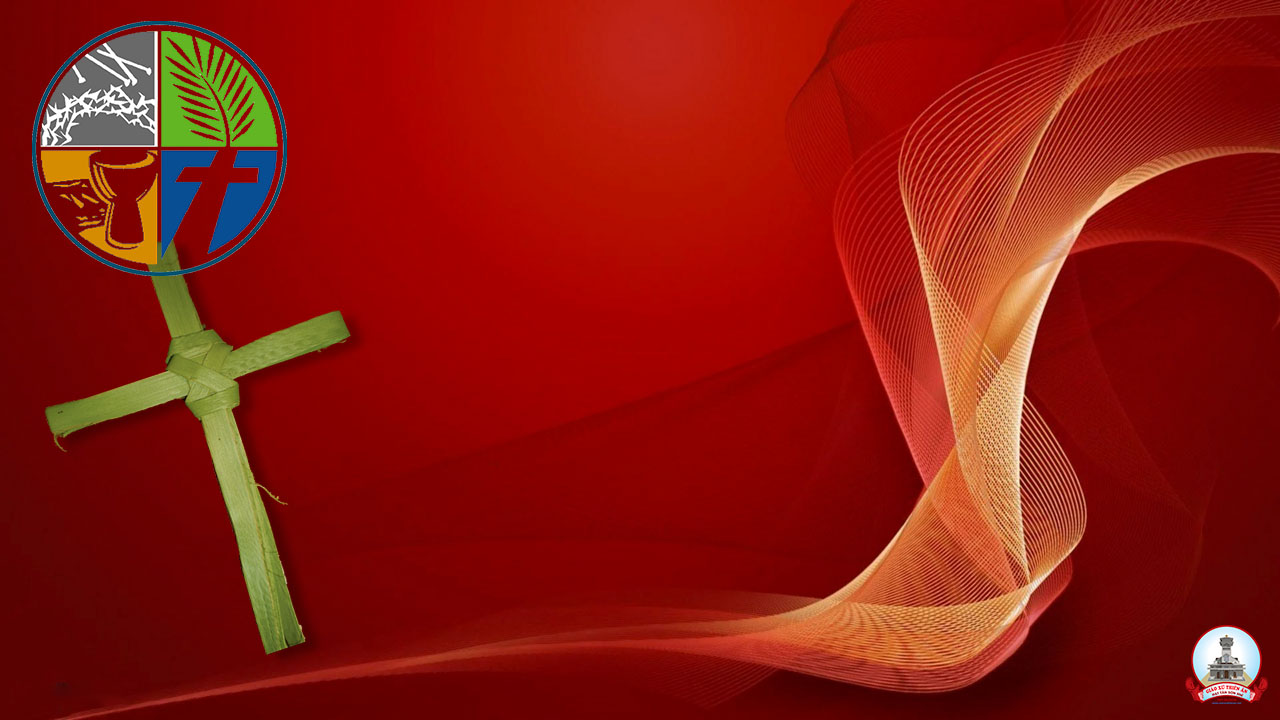 LỜI NGUYỆN TÍN HỮU
CHÚA NHẬT LỄ LÁ NĂM B
Hôm nay bước vào Tuần Thánh, Hội thánh mời gọi các Kitô hữu bước theo Đức Giêsu trên đường thập giá, để được phục sinh với Người trong cuộc sống mới.
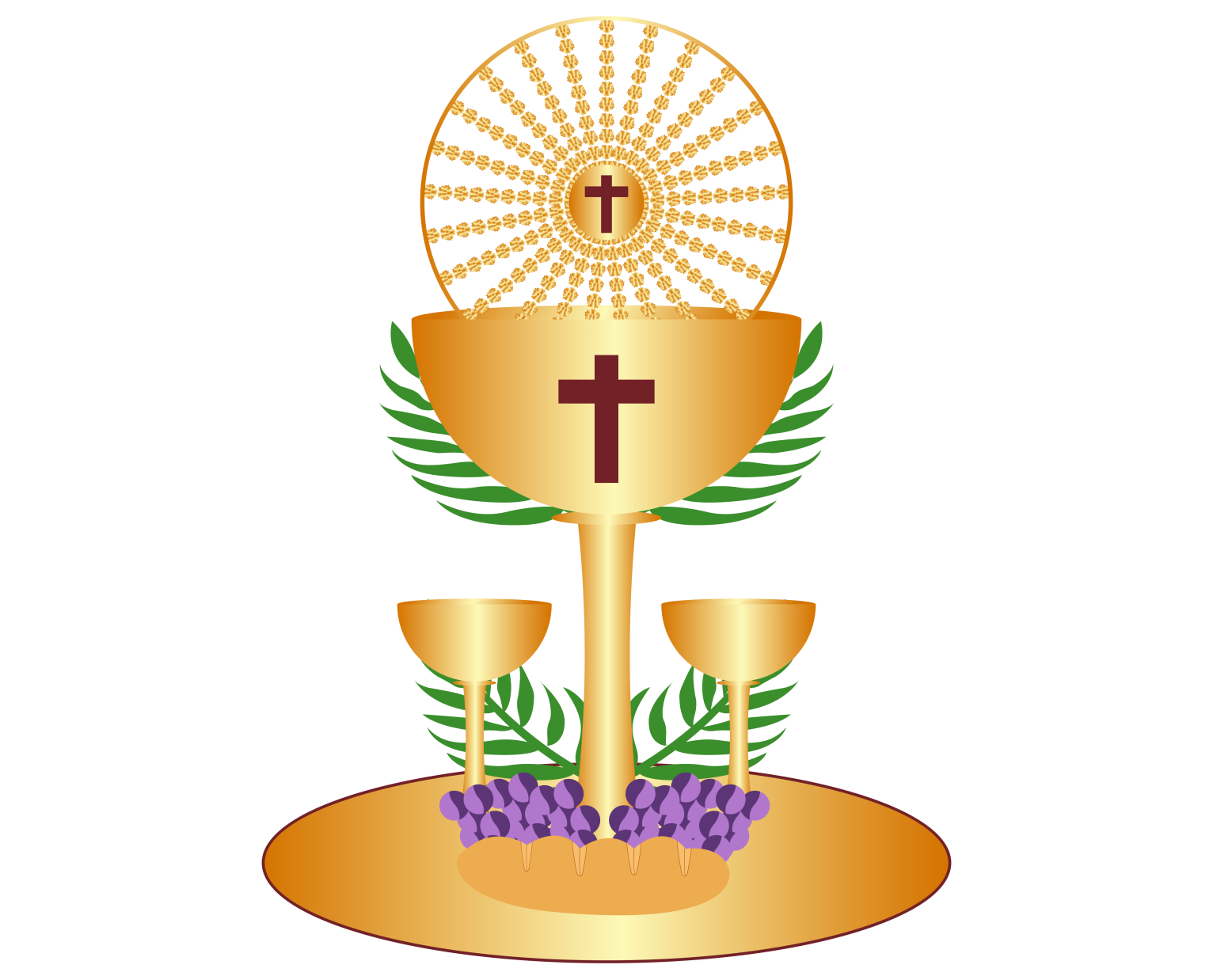 Ca Dâng LễHãy Nhận Con ĐiHạt sương Nguyên (Vinam)
Đk: Này bánh trắng cùng rượu nho thơm là lẽ sống cuộc đời tơ vương, hiến dâng về chốn cao Thiên Đường.
**: Nguyện Chúa hãy nhận lòng con đây. Ngài chúc phúc cuộc đời chua cay ấm cõi lòng mến thương vơi đầy.
Tk: Trên ngôi kia Chúa chờ từng đời ưu phiền. Thân con đây trầm luân mang trong trái tim. Mắt nhìn tràn đầy nhân hiền, hiến Ngài ngàn lời êm đềm như làn hương thiêng.
Đk: Này bánh trắng cùng rượu nho thơm là lẽ sống cuộc đời tơ vương, hiến dâng về chốn cao Thiên Đường.
**: Nguyện Chúa hãy nhận lòng con đây. Ngài chúc phúc cuộc đời chua cay ấm cõi lòng mến thương vơi đầy.
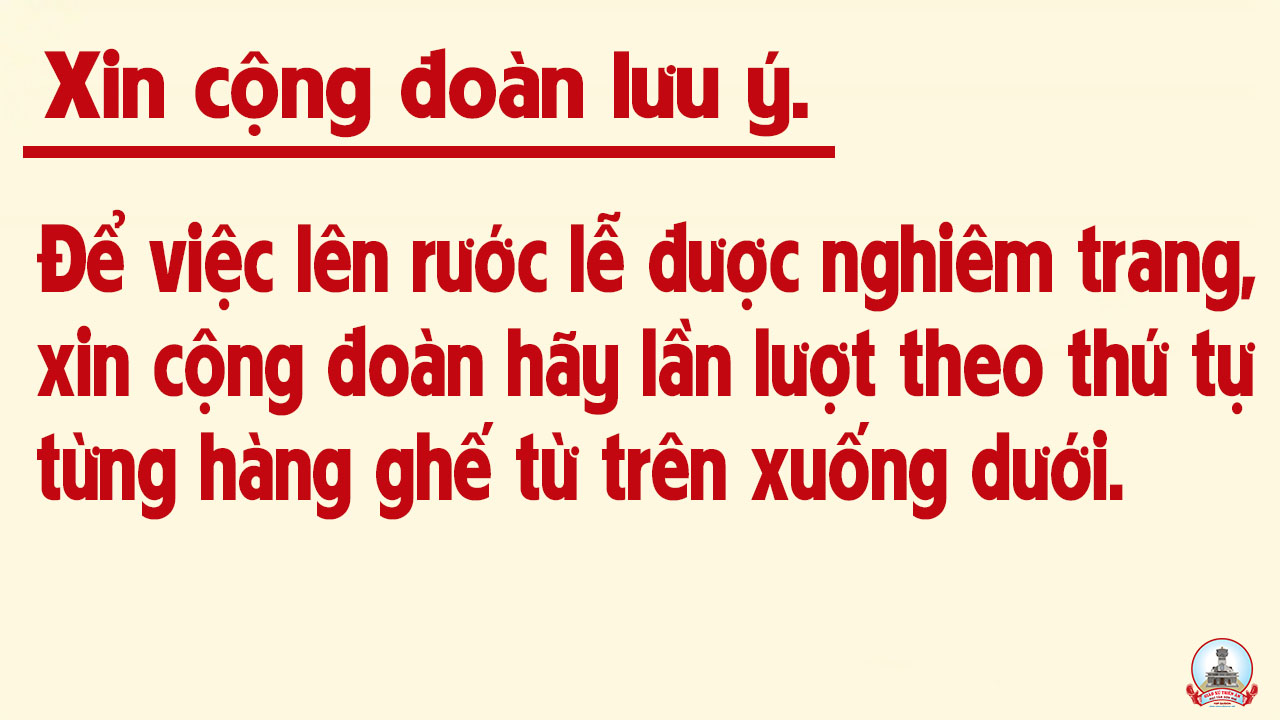 CHÚA NHẬT LỄ LÁ
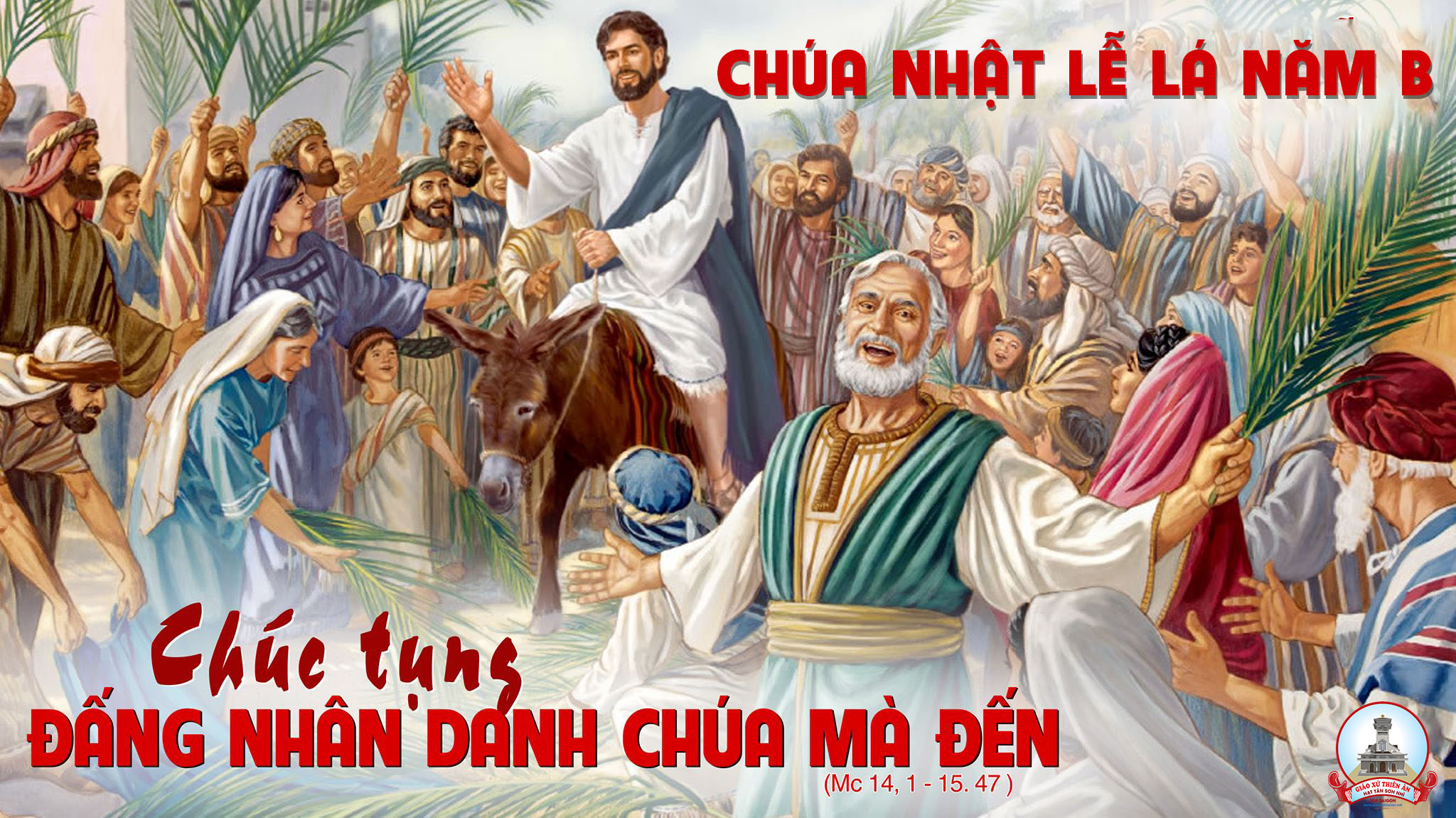 Ca Nguyện Hiệp Lễ Phó ThácLm. Nguyễn Duy
Tk1: Này tấm thân con sao Cha đành tâm xa cách. Này tấm thân con đắng cay muôn vàn tê tái. Cha ơi! Sao nỡ quên con, Cha ơi! Sao Cha ngoảnh mặt nhẫn tâm nhìn con khổ đau, để quân thù chê trách con.
Đk: Con xin phó thác nơi Cha thân con với linh hồn con. Xin Cha thêm sức cho con trọn vẹn theo ý Cha luôn.
Tk2: Là kiếp sâu bọ con nay là người đâu phải. Vậy đó Cha ơi! Thấy con muôn người khinh ghét. Nghe như nhức nhối tâm can, nghe như mắt ứa lệ tràn. Xót xa lòng con nát tan, có ai mà thương ủi an.
Đk: Con xin phó thác nơi Cha thân con với linh hồn con. Xin Cha thêm sức cho con trọn vẹn theo ý Cha luôn.
Tk3: Một chén Cha trao bao nhiêu sầu đau cay đắng. Tự ý con đây dám đâu tay cầm lên uống. Thưa Cha con nay xin vâng, vâng theo như Cha mong chờ. Nếu Cha định con uống thôi, với con nguyện vâng ý Cha.
Đk: Con xin phó thác nơi Cha thân con với linh hồn con. Xin Cha thêm sức cho con trọn vẹn theo ý Cha luôn.
Tk4: Một tấm thân con xin dâng để được hiến tế. Để cứu nhân loại thoát xa khỏi vòng tăm tối. Cha ơi! Thánh giá trên vai, con xin vác hết đường dài. Miễn sao đường thập giá kia, trở nên hồng ân cứu độ.
Đk: Con xin phó thác nơi Cha thân con với linh hồn con. Xin Cha thêm sức cho con trọn vẹn theo ý Cha luôn.
CHÚA NHẬT LỄ LÁ
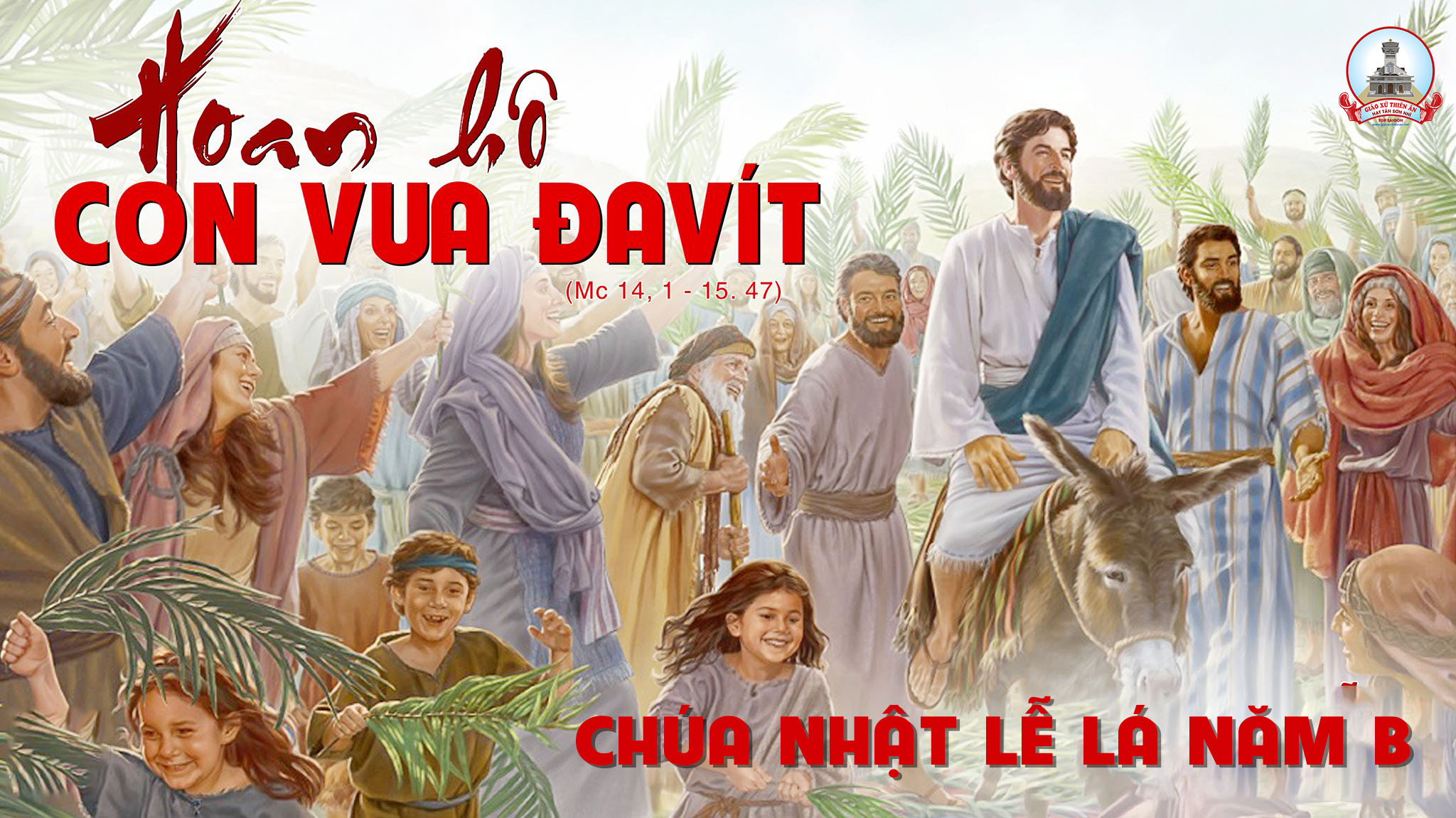 Ca Kết LễCon Đường Chúa Đã Đi QuaVăn Chi
Tk: Lạy Chúa con đường nào Chúa đã đi qua. Con đường nào Ngài ra pháp trường, mão gai nào hằn lên đau xót.
**: Lạy Chúa, Thánh Giá nào Ngài vác trên vai đau thương nào phủ kín tâm tư. Đường tình đó Ngài dành cho con.
Đk: Lạy Chúa xin cho con bước đi với Ngài. Xin cho con cùng vác với Ngài thập giá trên đường đời con đi (đường đời con đi).
**: Lạy Chúa xin cho con đóng đinh với Ngài. Xin cho con cùng chết với Ngài để được sống với Ngài vinh quang.
CHÚA NHẬT LỄ LÁ
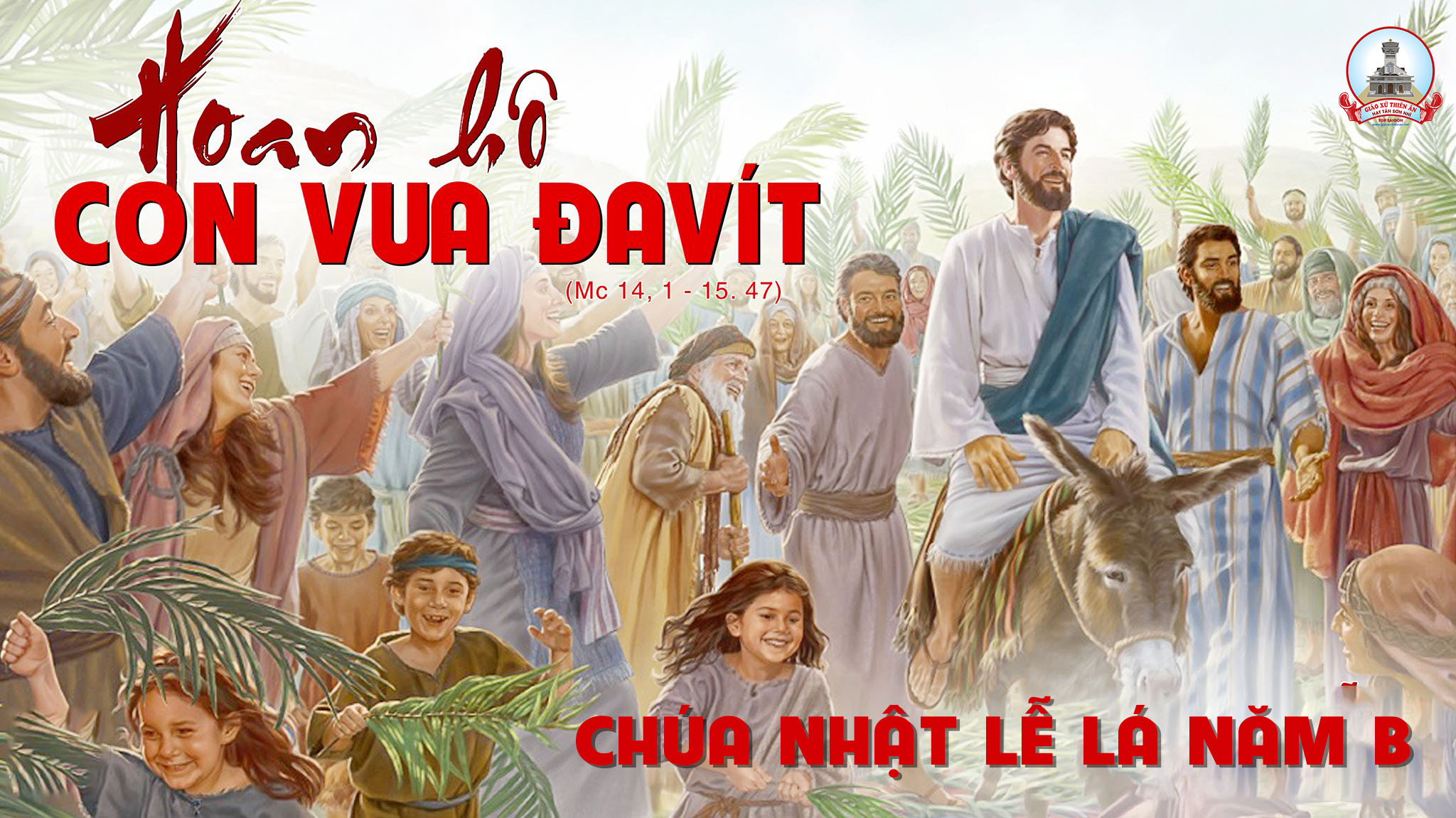